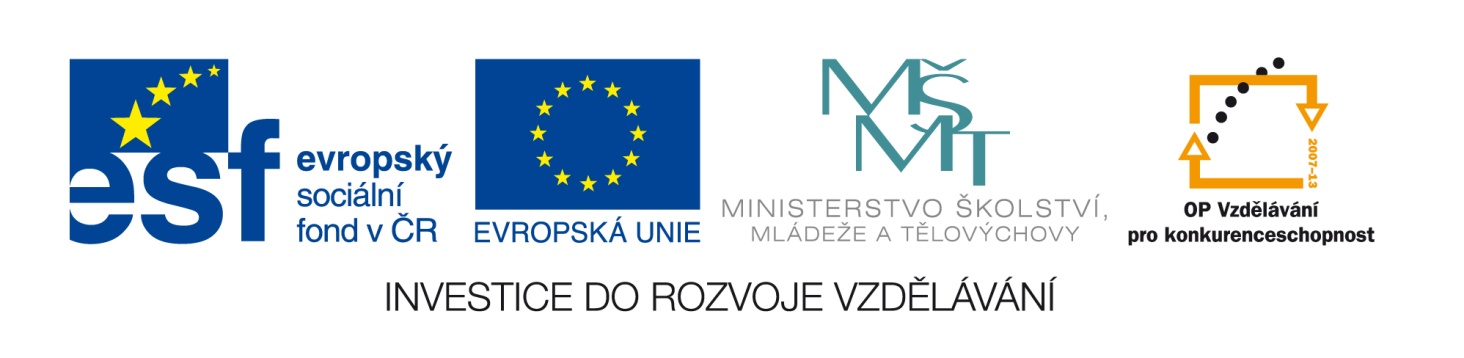 Tento vzdělávací materiál vznikl v rámci projektu EU – peníze školám
Název projektu : Objevujeme svět kolem násReg. číslo projektu: CZ.1.07/1.4.00/21.2040
Tabulkový procesor – příklad 4
Zpracujte tabulku pro vyhodnocení matematické olympiády, k vyhodnocení použijte funkce „suma, maximum a countif“.
Zadání dat
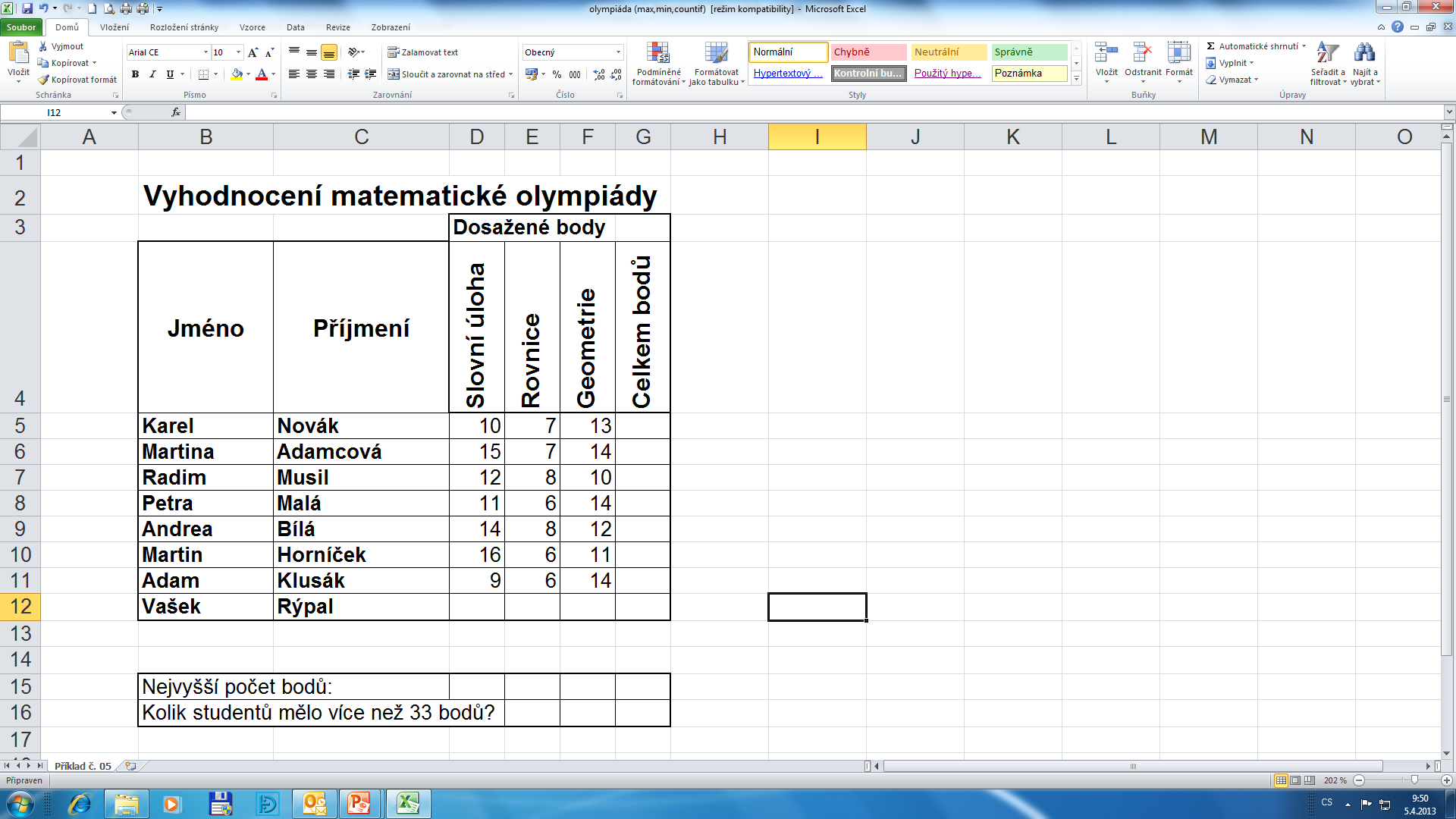 Vložení funkce „suma“
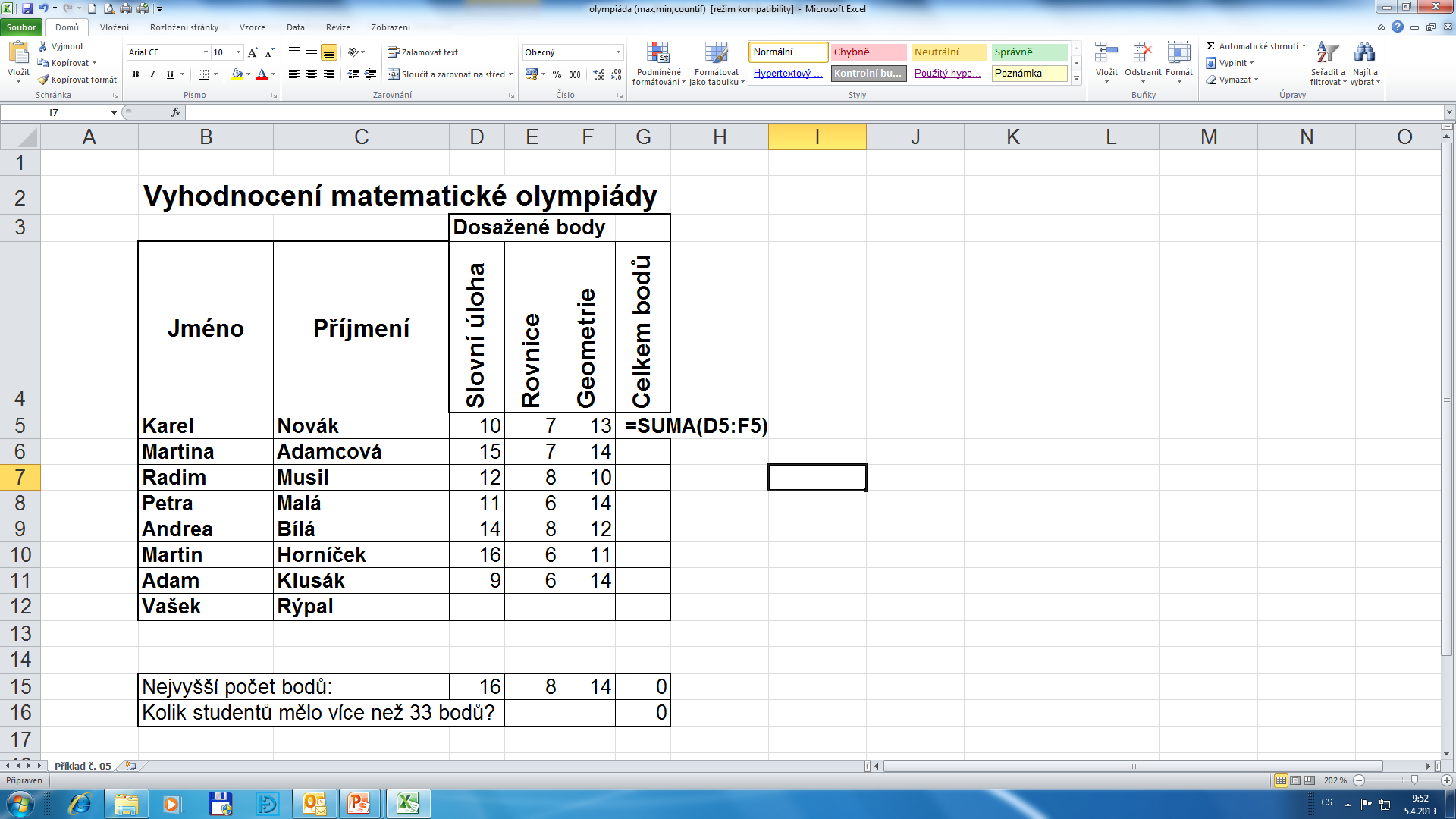 Kopírování vzorce do dalších buněk
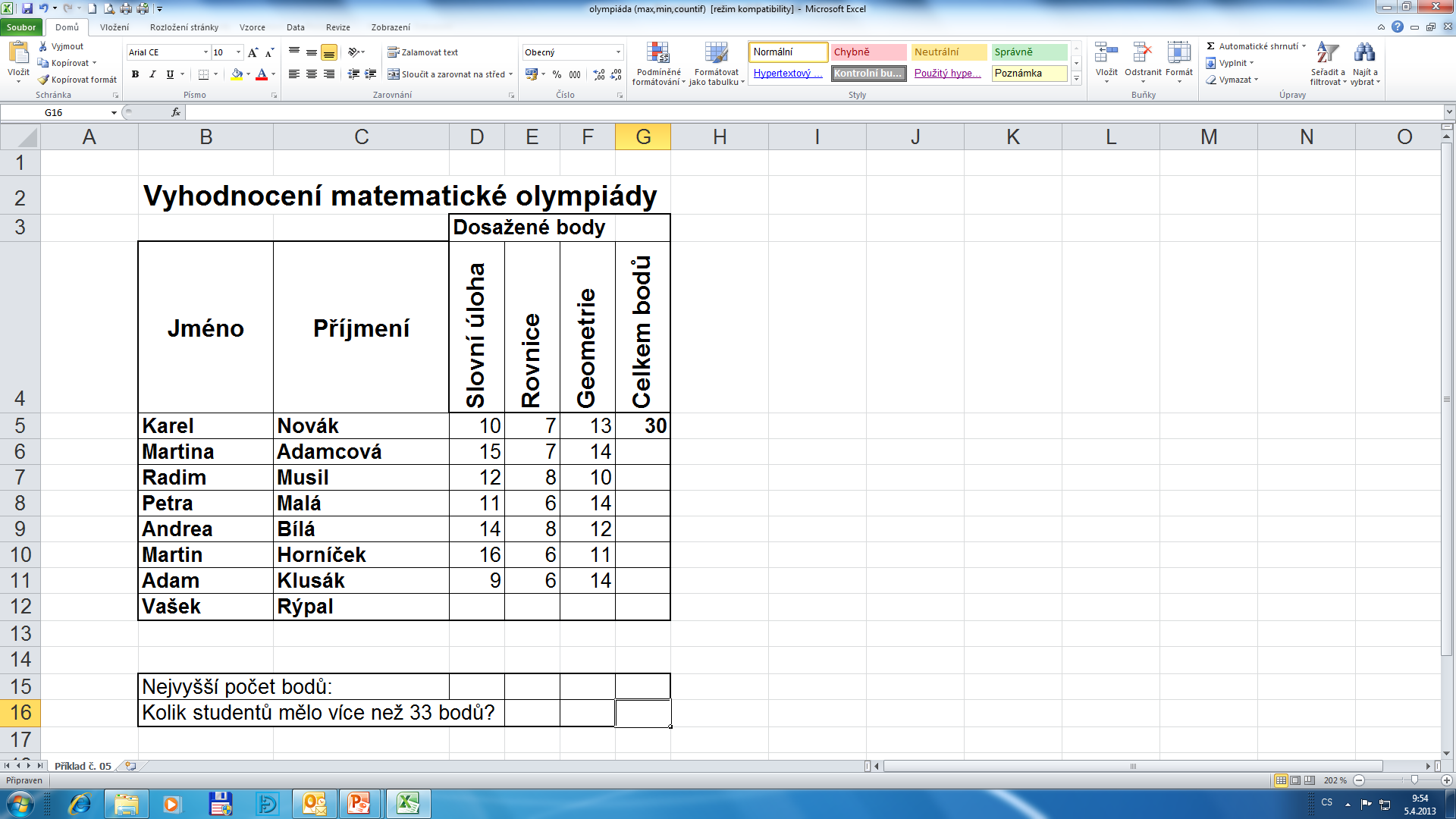 levé tlačítko myši
Nastavení funkce „max“
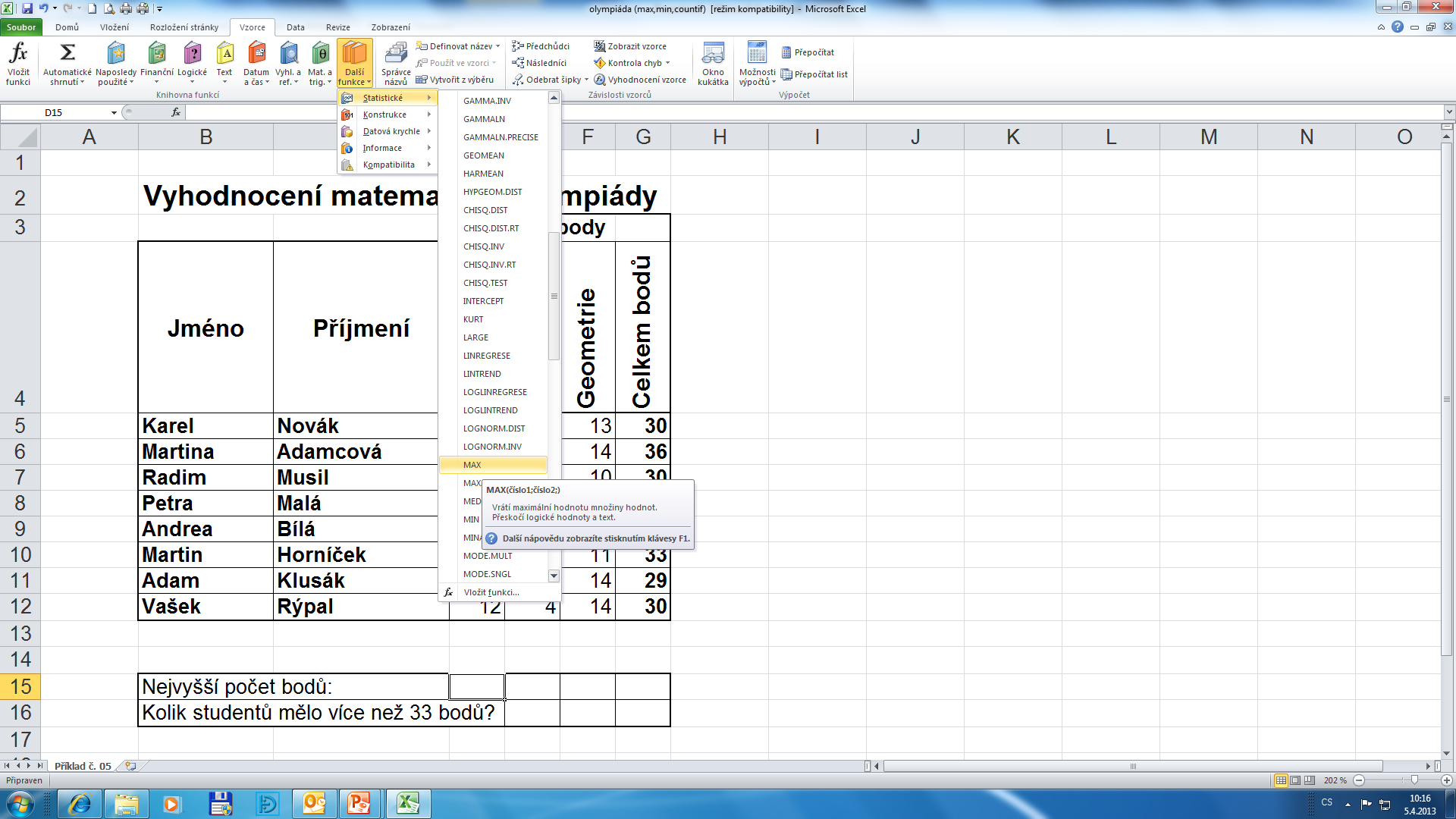 vložení funkce „max“
Kopírování vzorce do dalších buněk
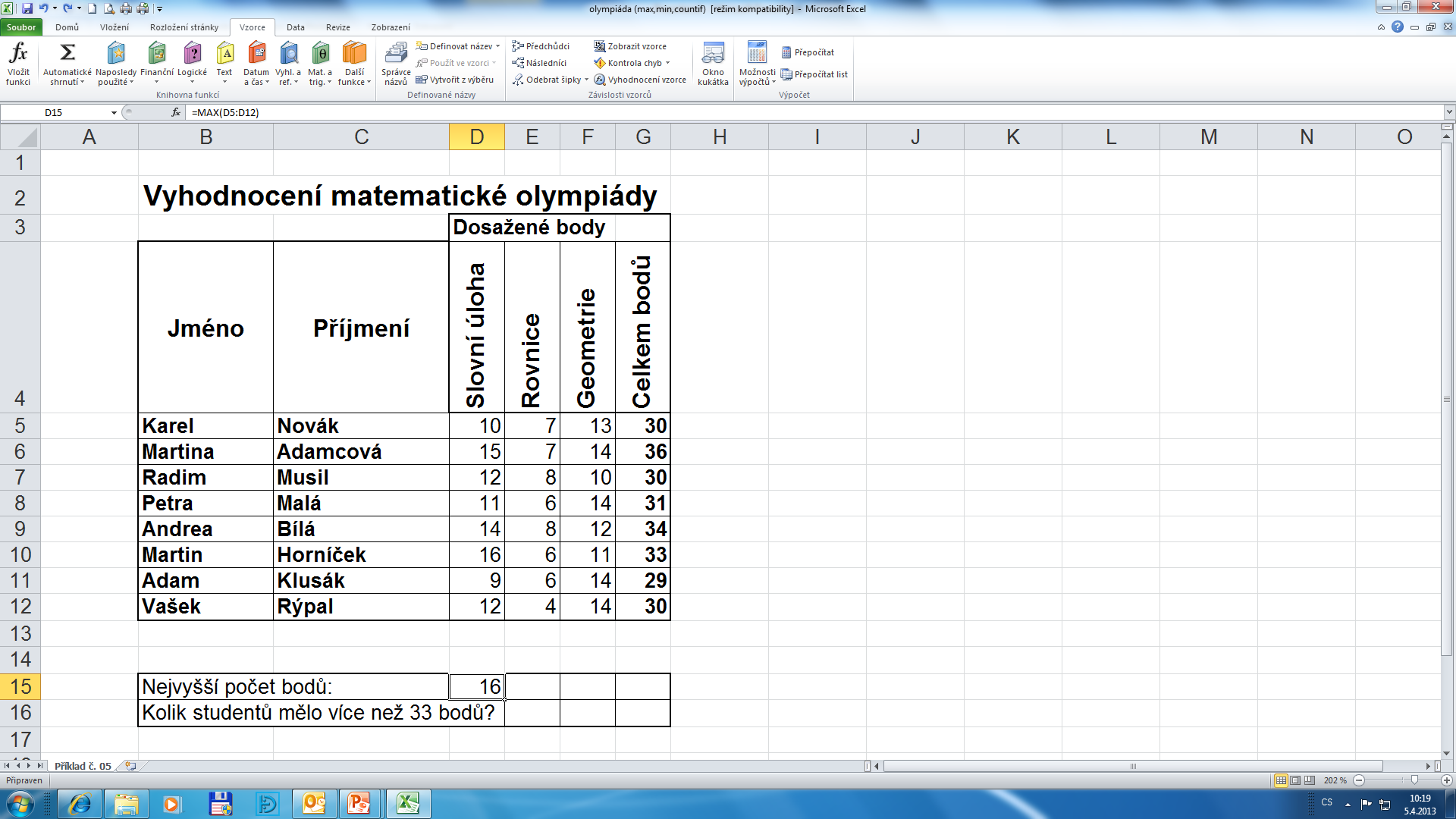 levé tlačítko myši
Nastavení funkce „countif“
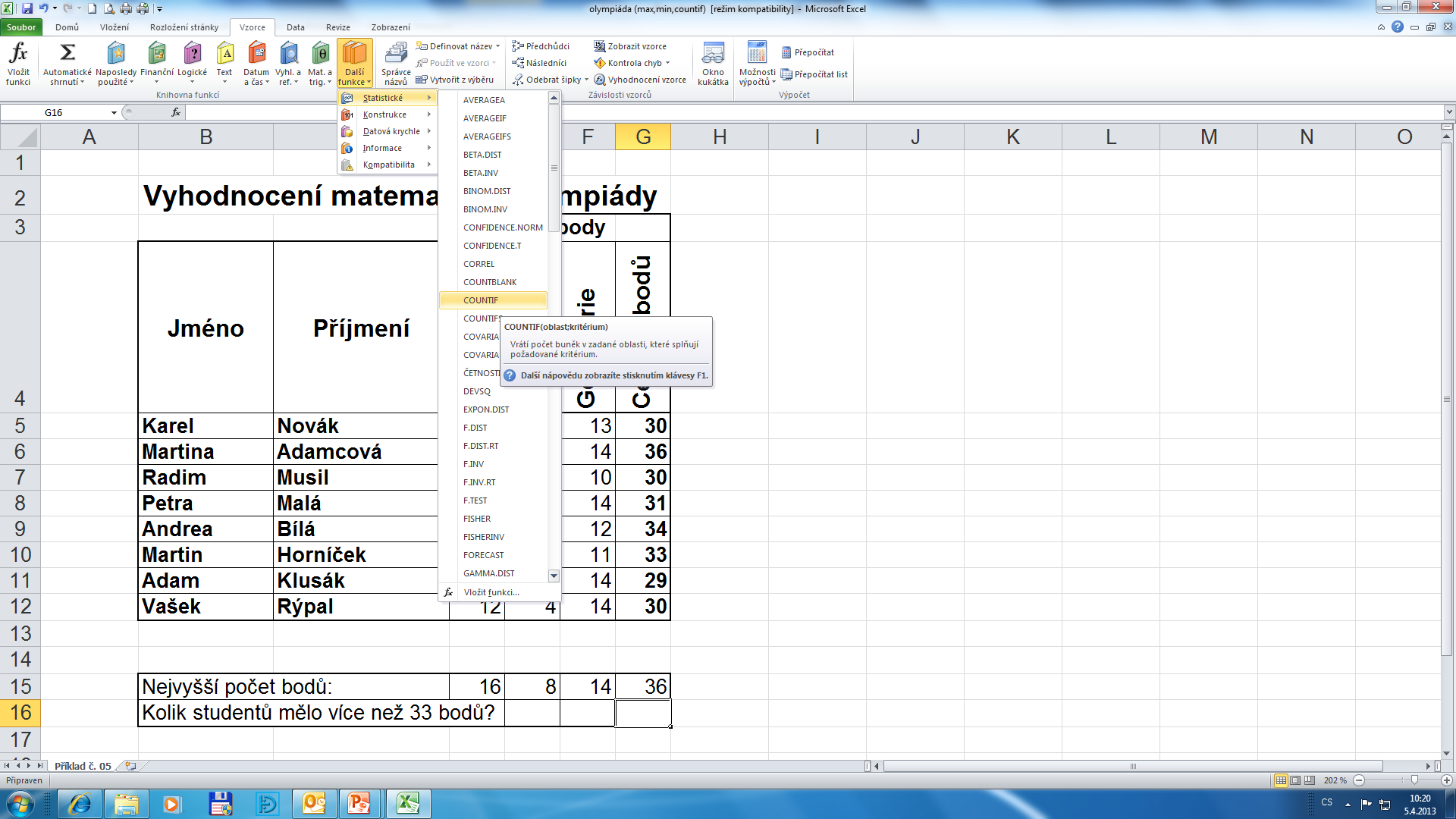 vložení funkce „countif“
Nastavení funkce „countif“
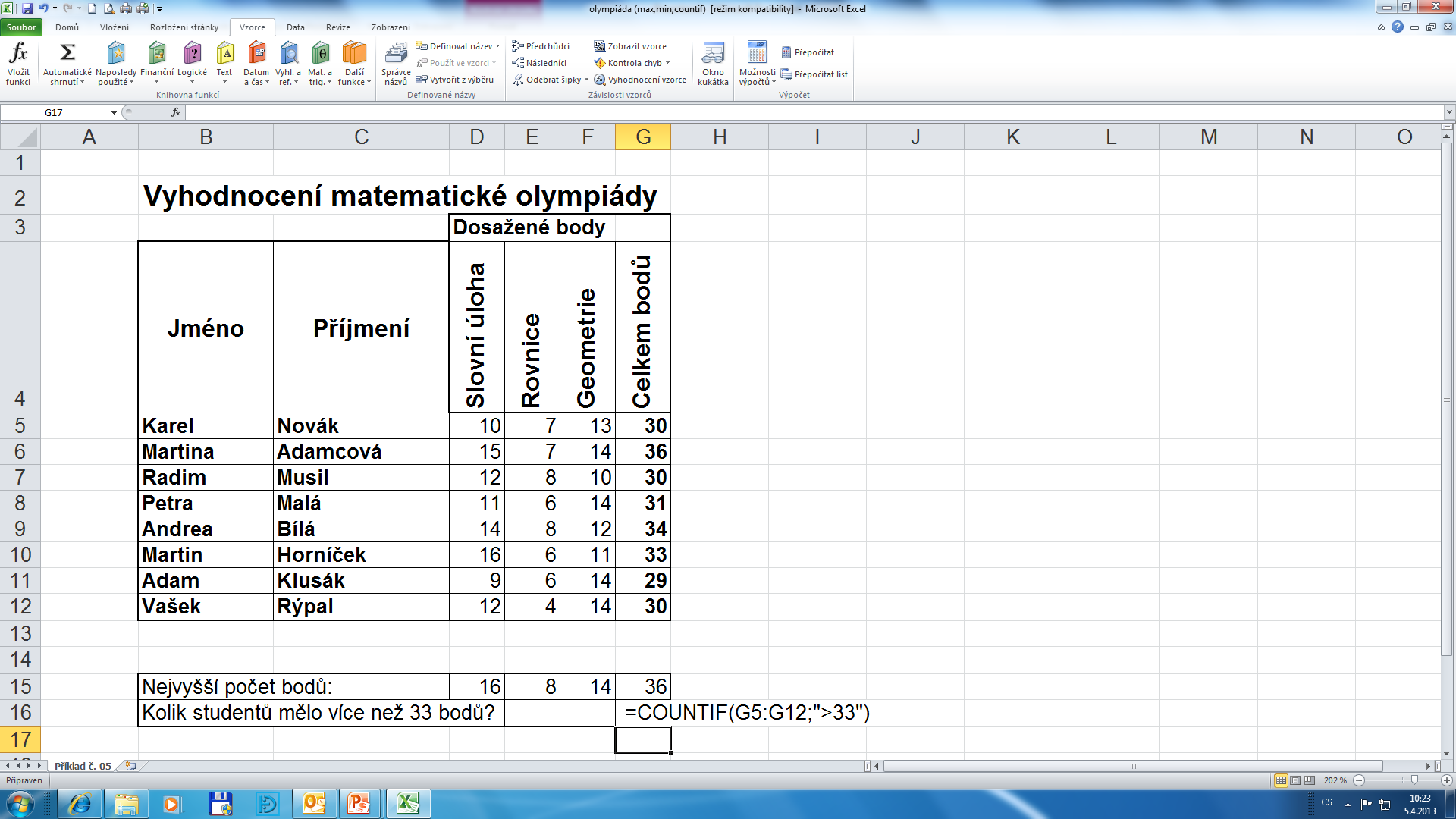 Výsledné řešení
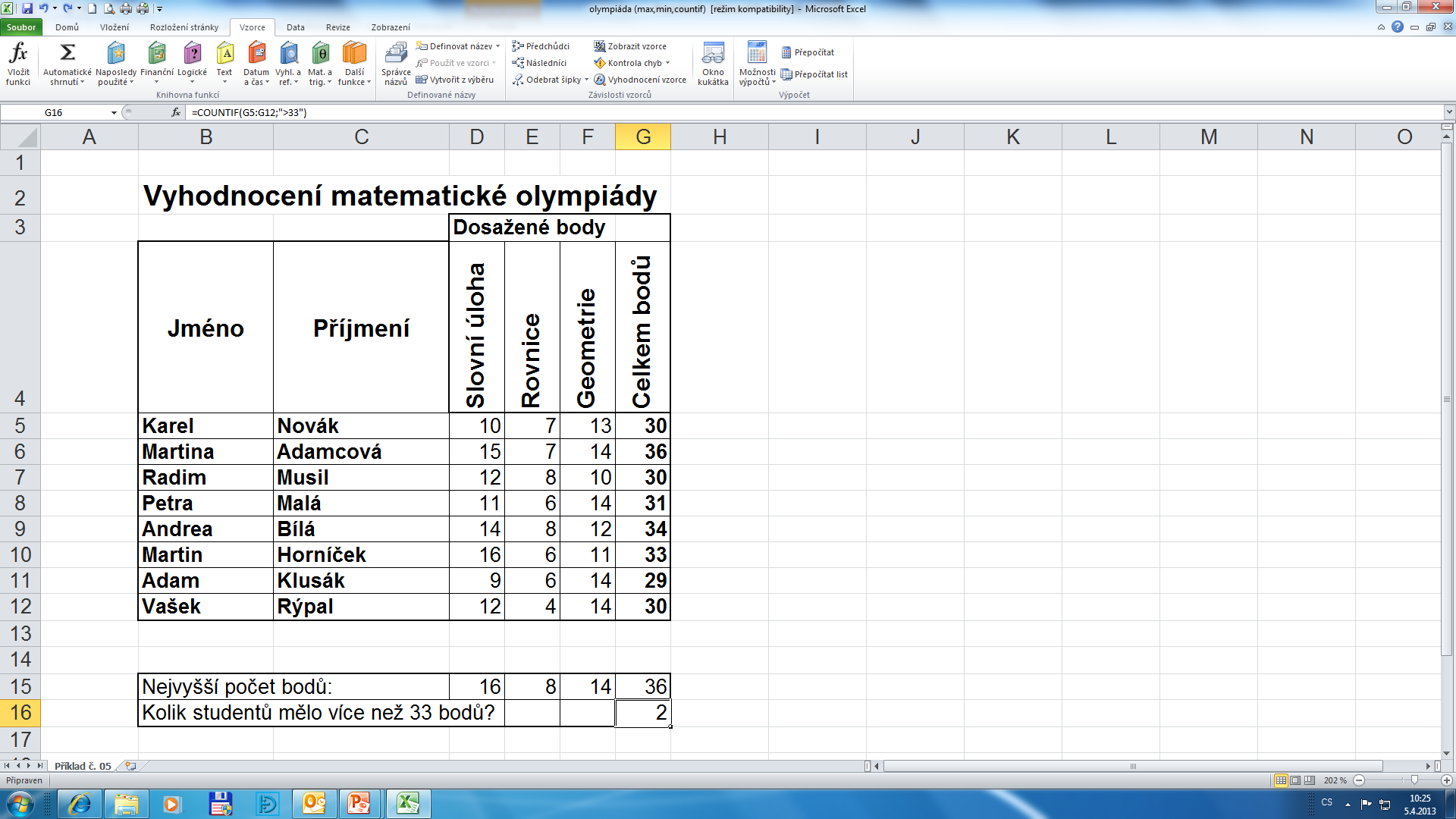 Název projektu : Objevujeme svět kolem násReg. číslo projektu: CZ.1.07/1.4.00/21.2040
Autor : Mgr. Martin Kolský 
Období vytvoření výukového materiálu : duben 2013 
Vzdělávací obor : Informatika pro 8. ročník
Anotace : Prezentace na základě příkladu ukazuje způsob použití matematických výpočtů a vzorců v tabulkovém procesoru.
Očekávaný výstup : Žák zná základní principy pro použití matematických výpočtů a pro vkládání vzorců v tabulkovém procesoru.
Obrazový zdroj : Microsoft® Office 2010 Proofing Tools